ORTHOGRAPHIC  PROJECTION  1
DATE:
Solid Works Model
Y
25
50
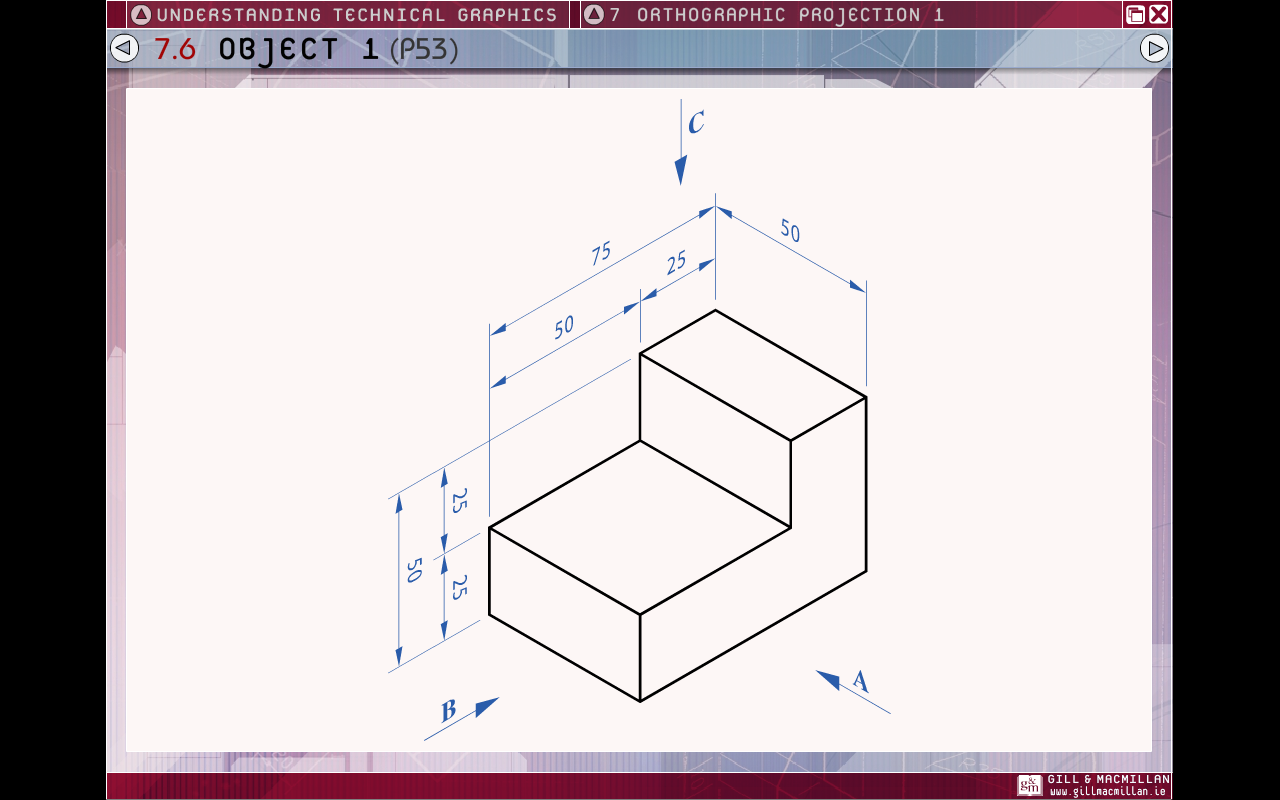 25
X
Y
50
25
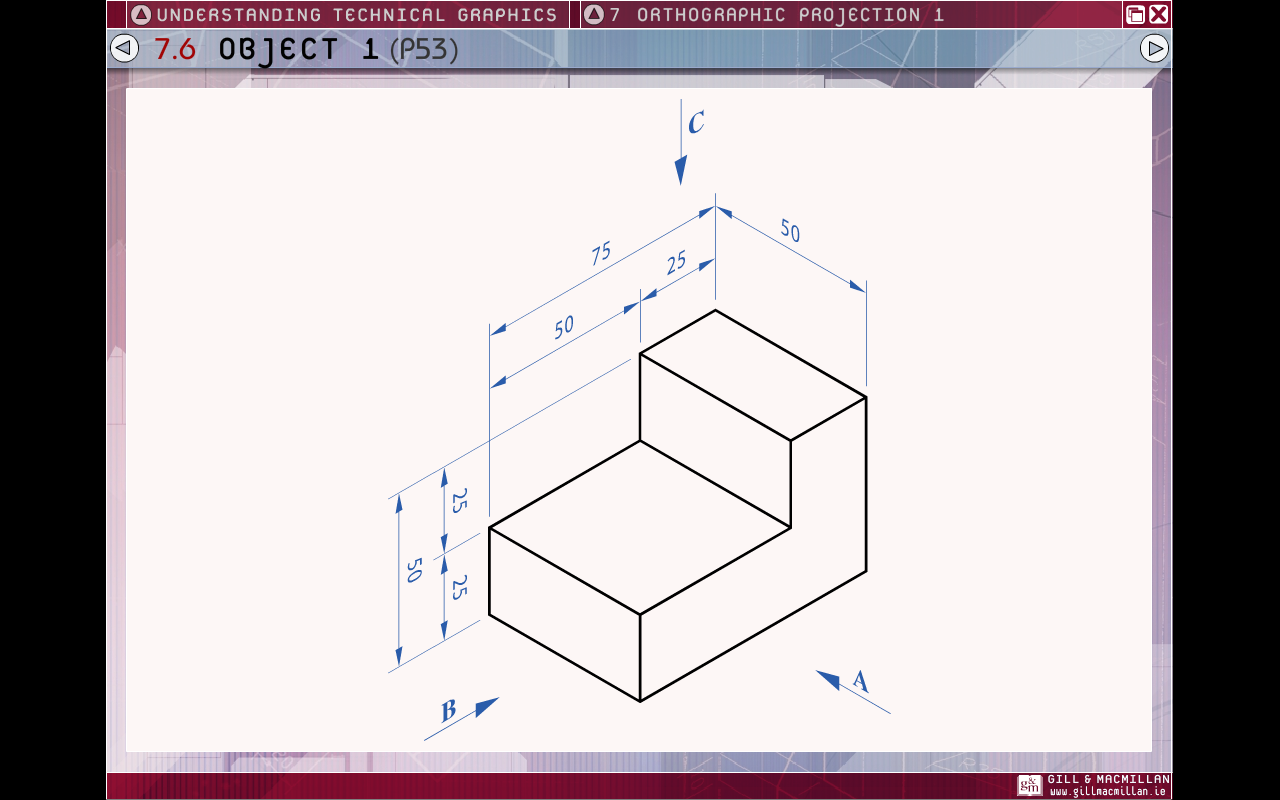 END  VIEW
ELEVATION
30
45°
50

50

50
45°
25

PLAN
20
25
Y
75
30°
30°
50
ISOMETRIC  VIEW
Down 115
In 35
SHEET  NO: 29
ORTHOGRAPHIC  PROJECTION  2
DATE:
Solid Works Model
Y
25
75
50
25
100
25
25
50
X
Y
25
50
25
25
ELEVATION
END  ELEVATION
20
45°
50
45°
25
PLAN
20
25
Y
25
ISOMETRIC  VIEW
Down 100
In 35
SHEET  NO: 30
ORTHOGRAPHIC  PROJECTION  3
DATE:
Solid Works Model
Y
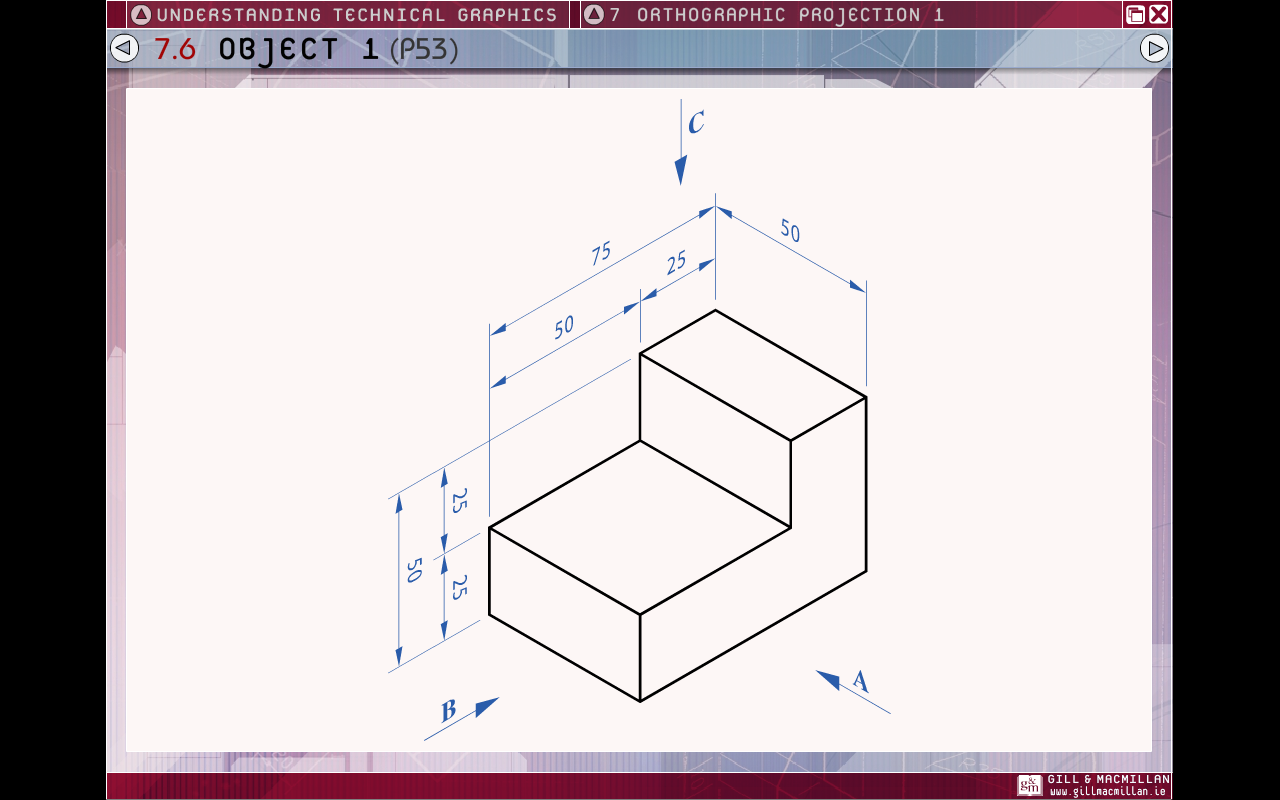 25
50
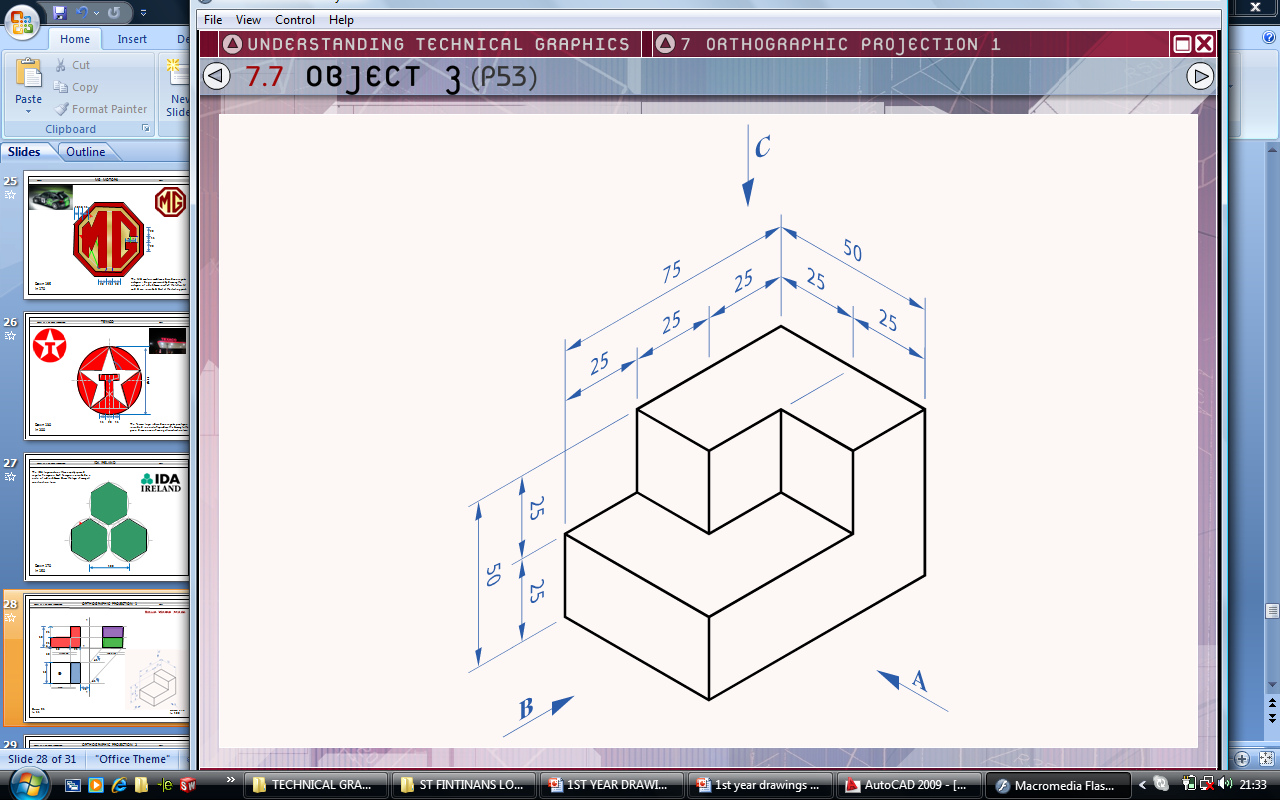 25
X
Y
ELEVATION
END  ELEVATION
75
50
Y
PLAN
20
Down 115
In 65
ISOMETRIC  VIEW
SHEET  NO: 31
ORTHOGRAPHIC  PROJECTION  4
DATE:
Solid Works Model
Y
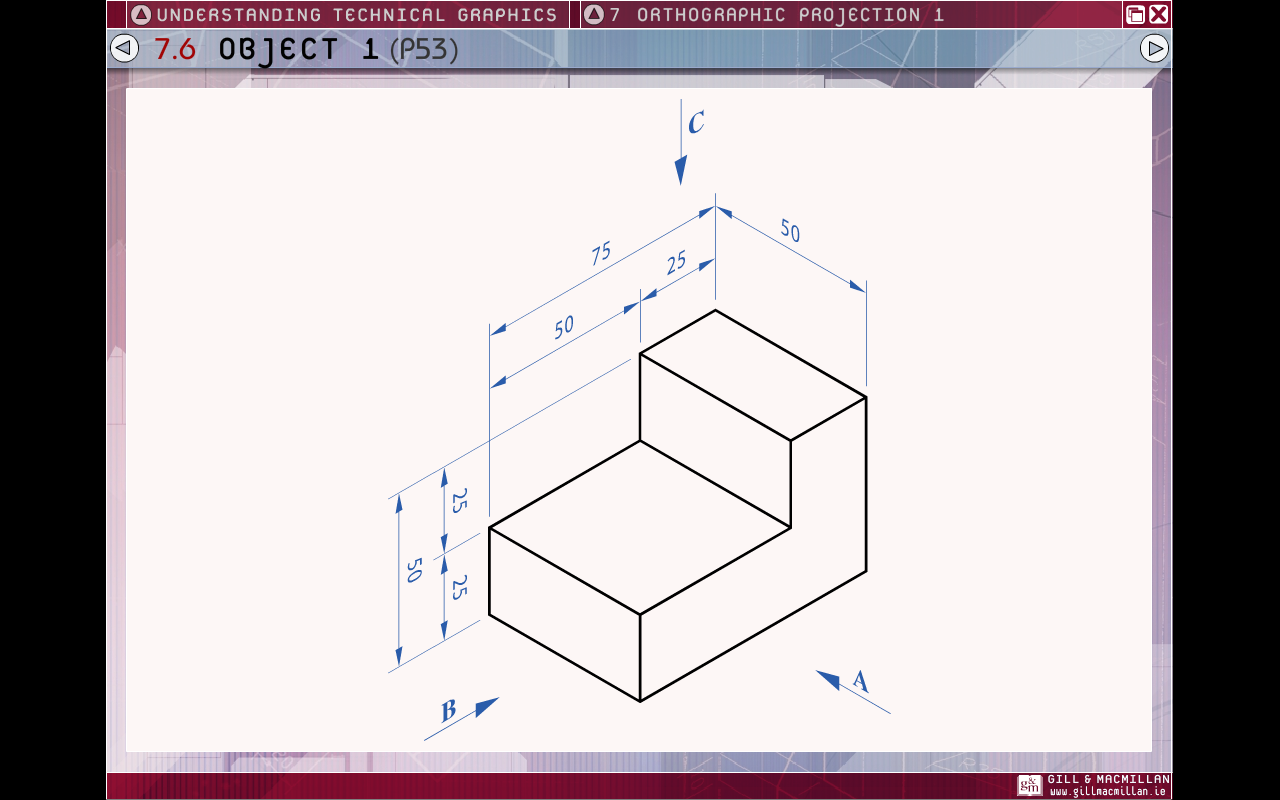 25
50
50
75
25
25
50
X
Y
25
50
25
ELEVATION
END  ELEVATION
25
50
25
Y
50
20
25
PLAN
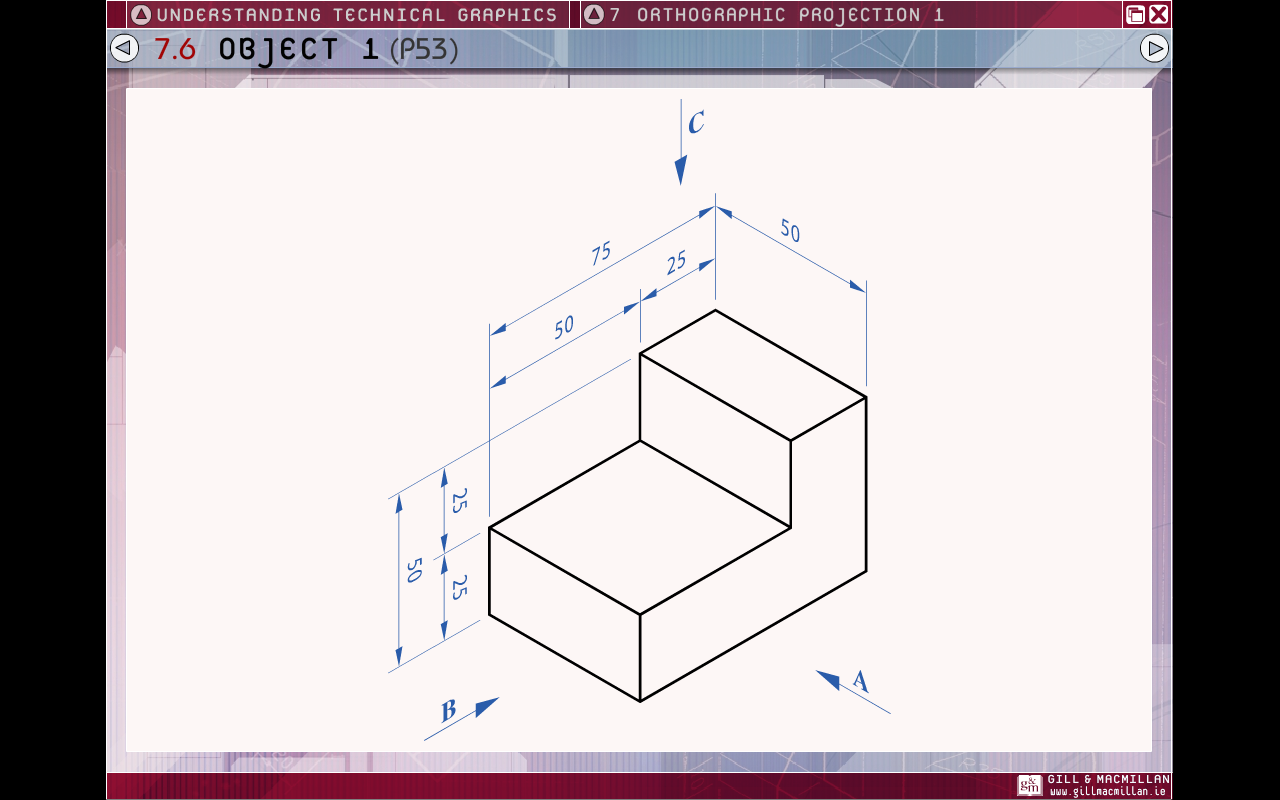 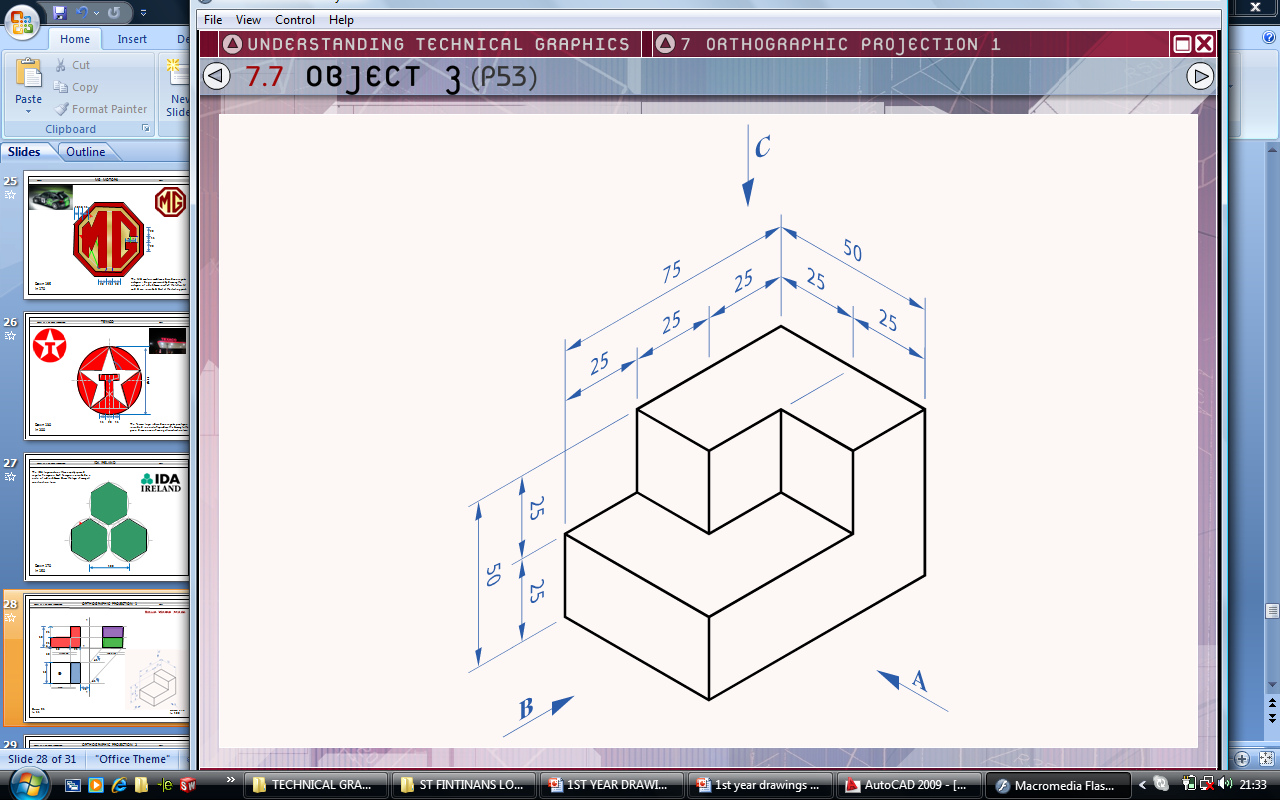 Down 115
In 65
ISOMETRIC  VIEW
SHEET  NO: 32
ORTHOGRAPHIC  PROJECTION  5
NAME: ST  FINTINANS  LONGWOOD
DATE:
Solid Works Model
Y
25
75
25
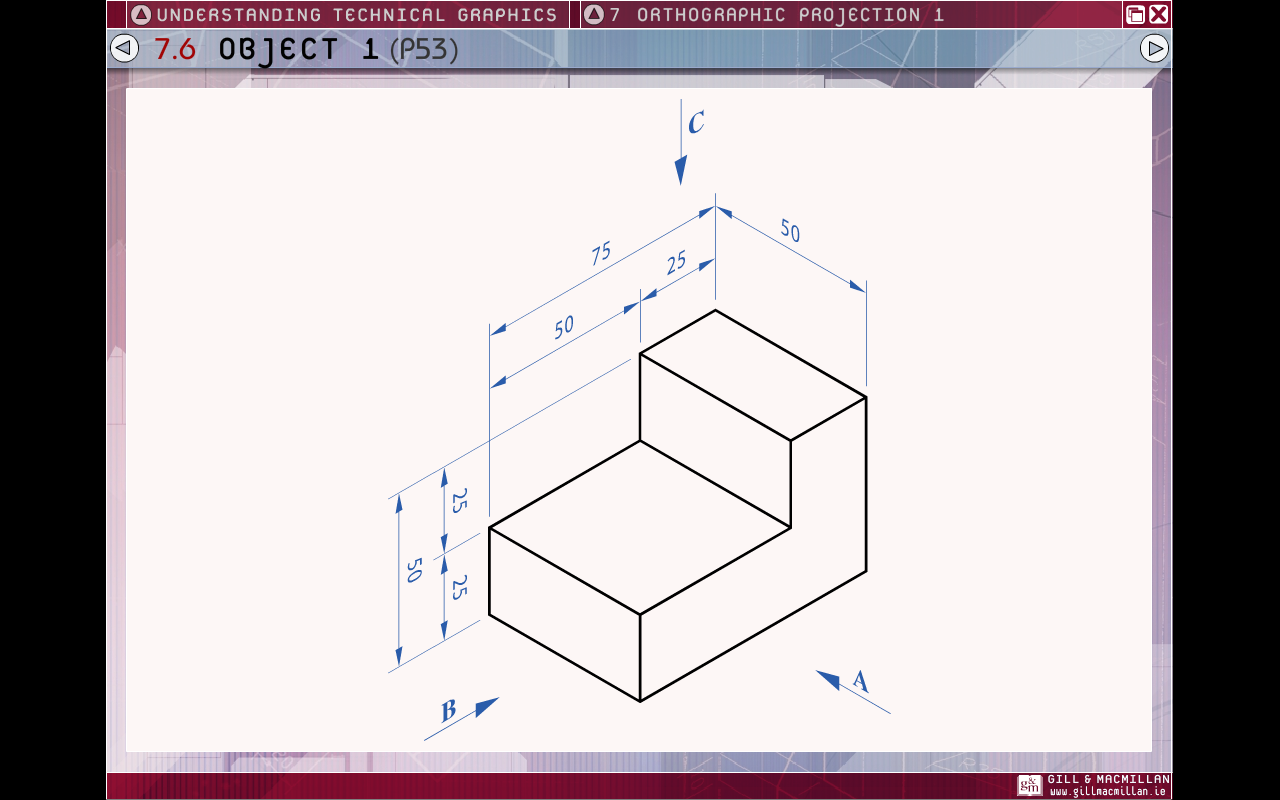 25
X
Y
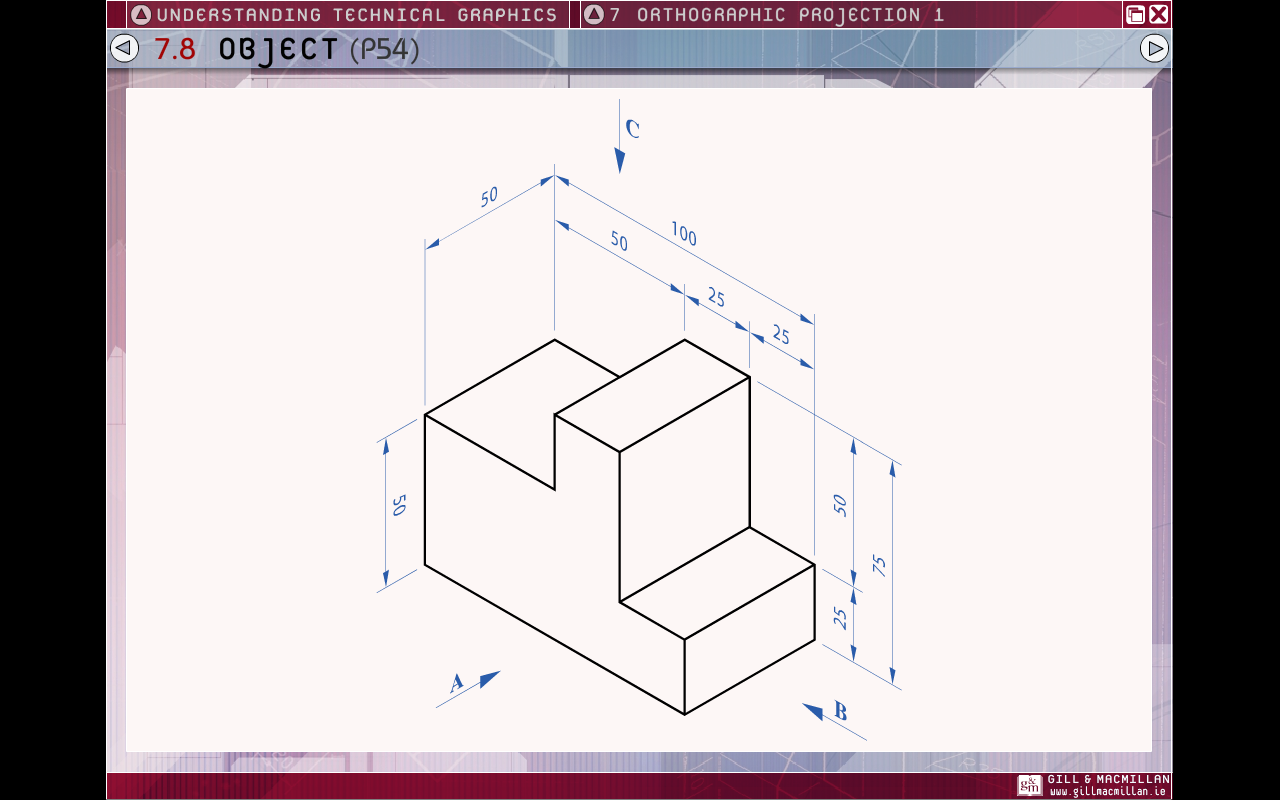 50
25
25
END  ELEVATION
ELEVATION
50
PLAN
20
Y
Down 120
In 190 from right
Hand side
Down 170
In 150
SHEET  NO: 33
ORTHOGRAPHIC  PROJECTION  6
NAME: ST  FINTINANS  LONGWOOD
DATE:
Solid Works Model
Y
25
75
25
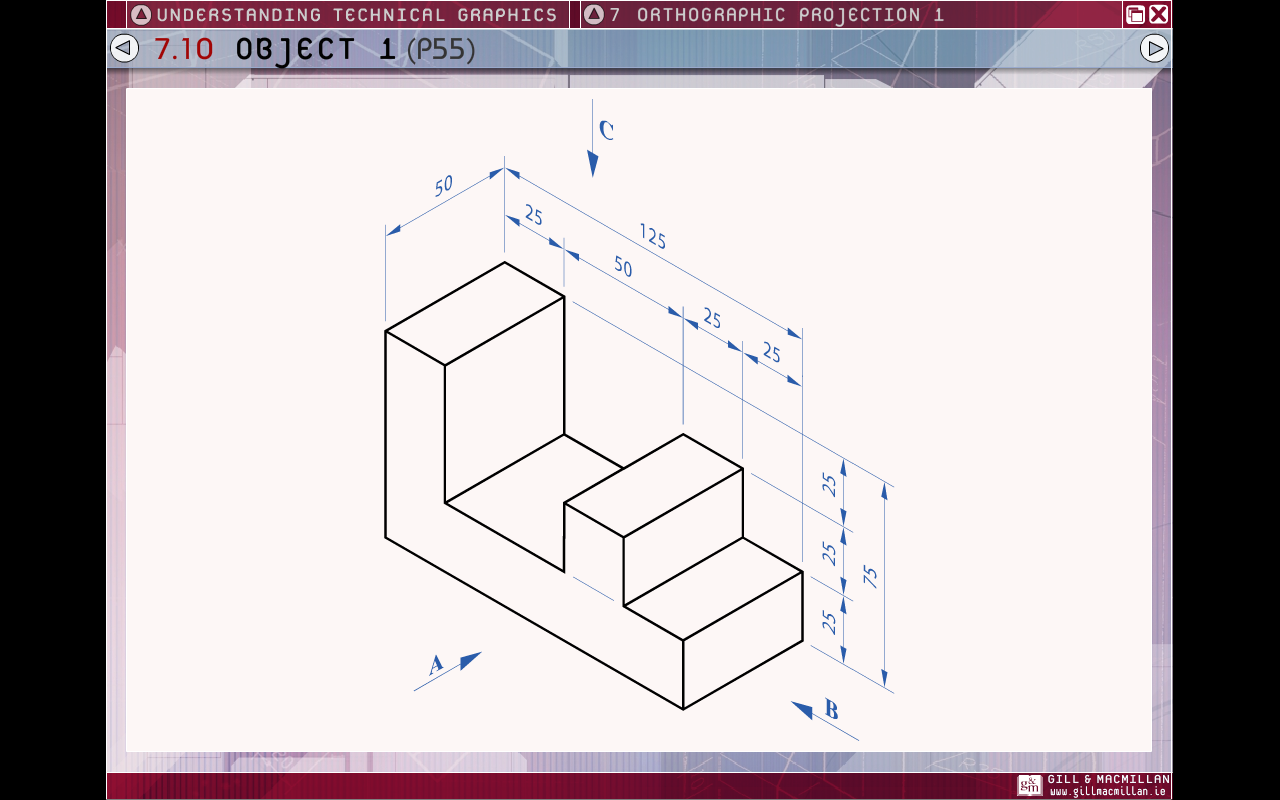 25
X
Y
25
25
50
25
125
END  ELEVATION
ELEVATION
50
PLAN
20
Y
Down 100
In 150 from right side
SHEET  NO: 34
ORTHOGRAPHIC  PROJECTION  7
DATE:
NAME: ST  FINTINANS  LONGWOOD
Solid Works Model
Y
25
75
25
25
Y
X
75
25
END  ELEVATION
ELEVATION
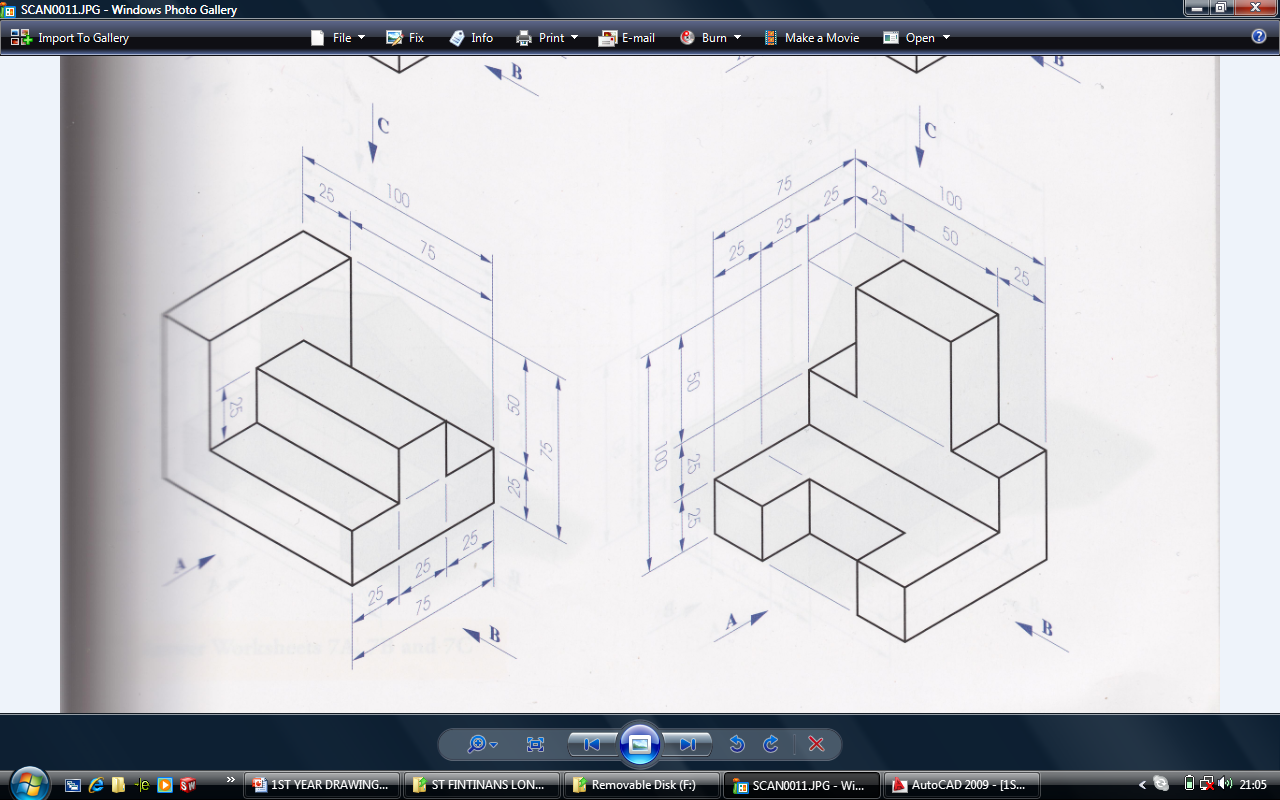 25
75
25
25
Y
Down 120
In 190
From right hand side
PLAN
20
SHEET  NO: 35
ORTHOGRAPHIC  PROJECTION  8
NAME: ST  FINTINANS  LONGWOOD
DATE:
Solid Works Model
Y
100
25
25
Y
X
25
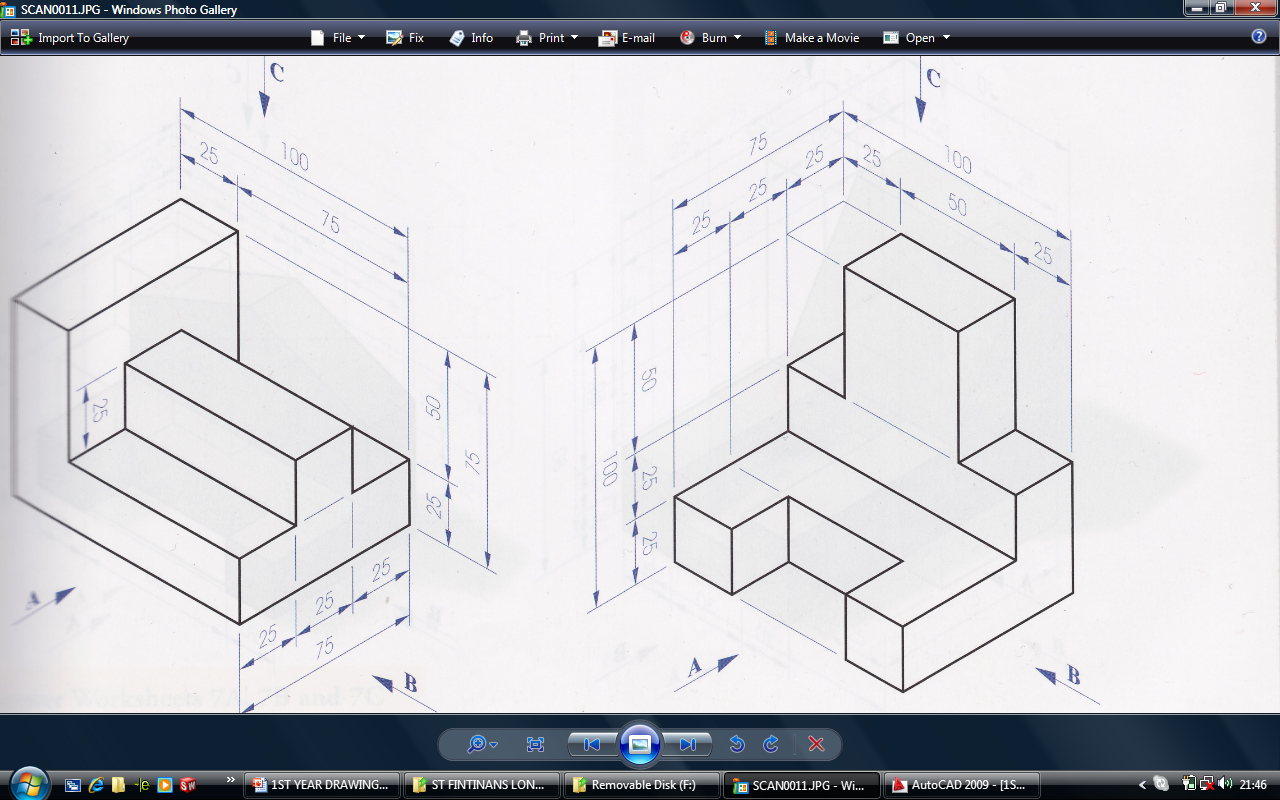 25
50
END  ELEVATION
ELEVATION
25
75
25
Y
Down 130
In 190
From right hand side
25
PLAN
20
SHEET  NO: 36
ORTHOGRAPHIC  PROJECTION  9
DATE:
NAME: ST  FINTINANS  LONGWOOD
Solid Works Model
Y
50
30
70
20
20
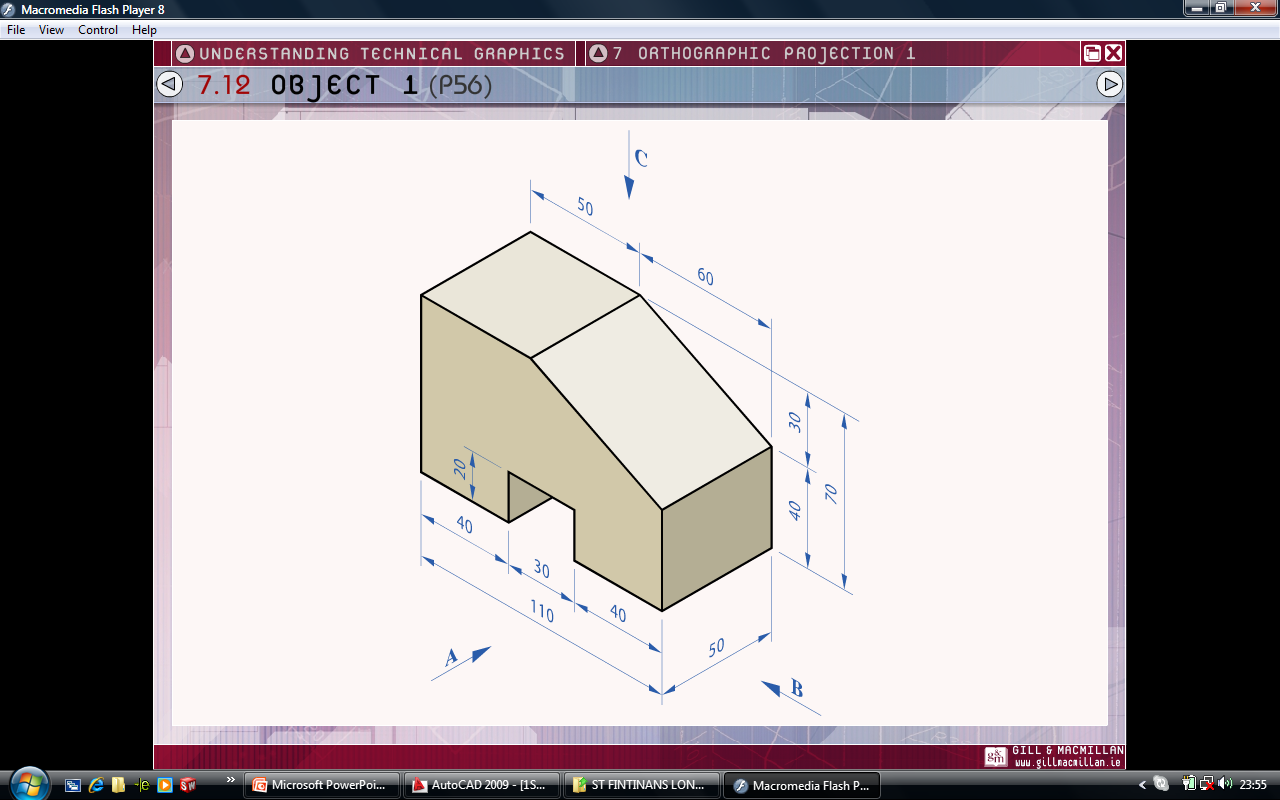 Y
X
30
40
40
END  ELEVATION
ELEVATION
50
Y
Down 130
In 190
From left hand side
20
PLAN
SHEET  NO: 37
ORTHOGRAPHIC  PROJECTION  10
NAME: ST  FINTINANS  LONGWOOD
DATE:
Solid Works Model
Y
25
75
30
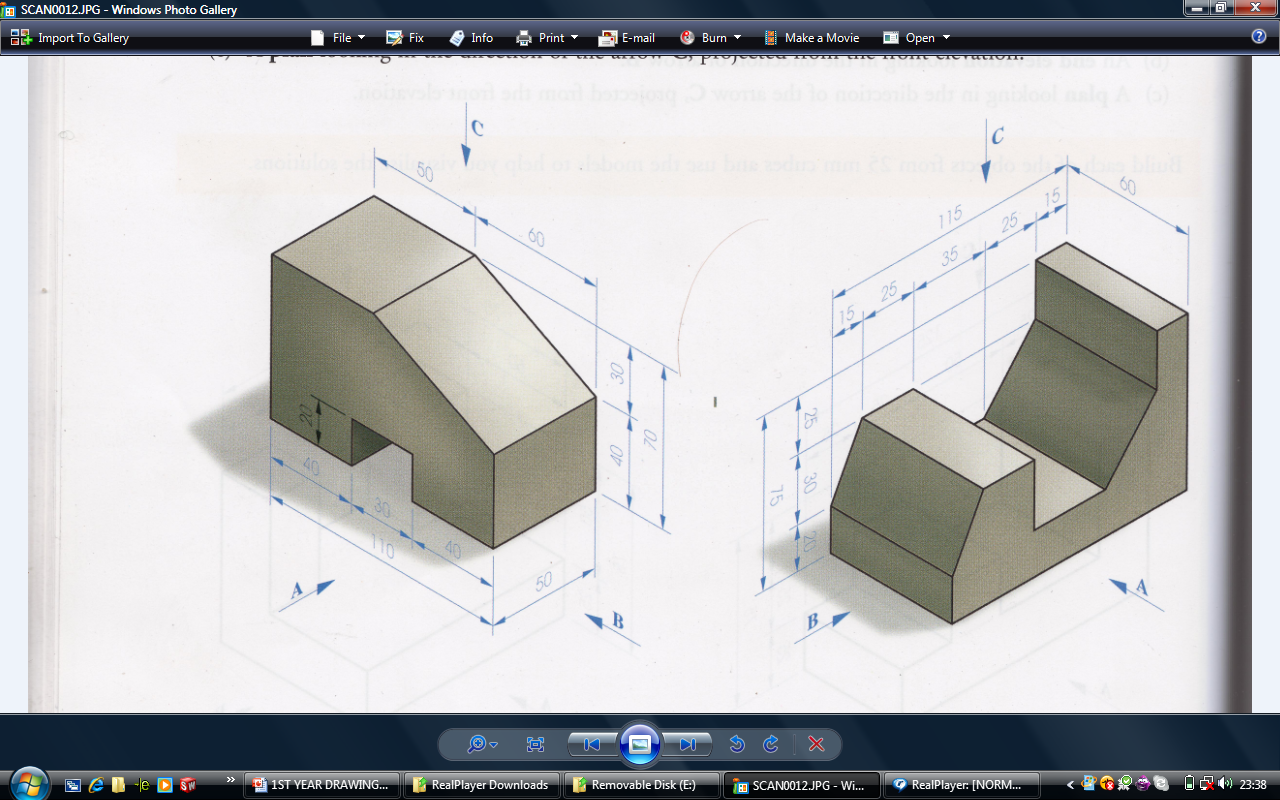 20
Y
X
25
35
25
15
15
ELEVATION
END  ELEVATION
115
60
Y
20
PLAN
Down 125
In 90
SHEET  NO: 38
ORTHOGRAPHIC  PROJECTION  11
DATE:
NAME: ST  FINTINANS  LONGWOOD
Solid Works Model
Y
25
75
30
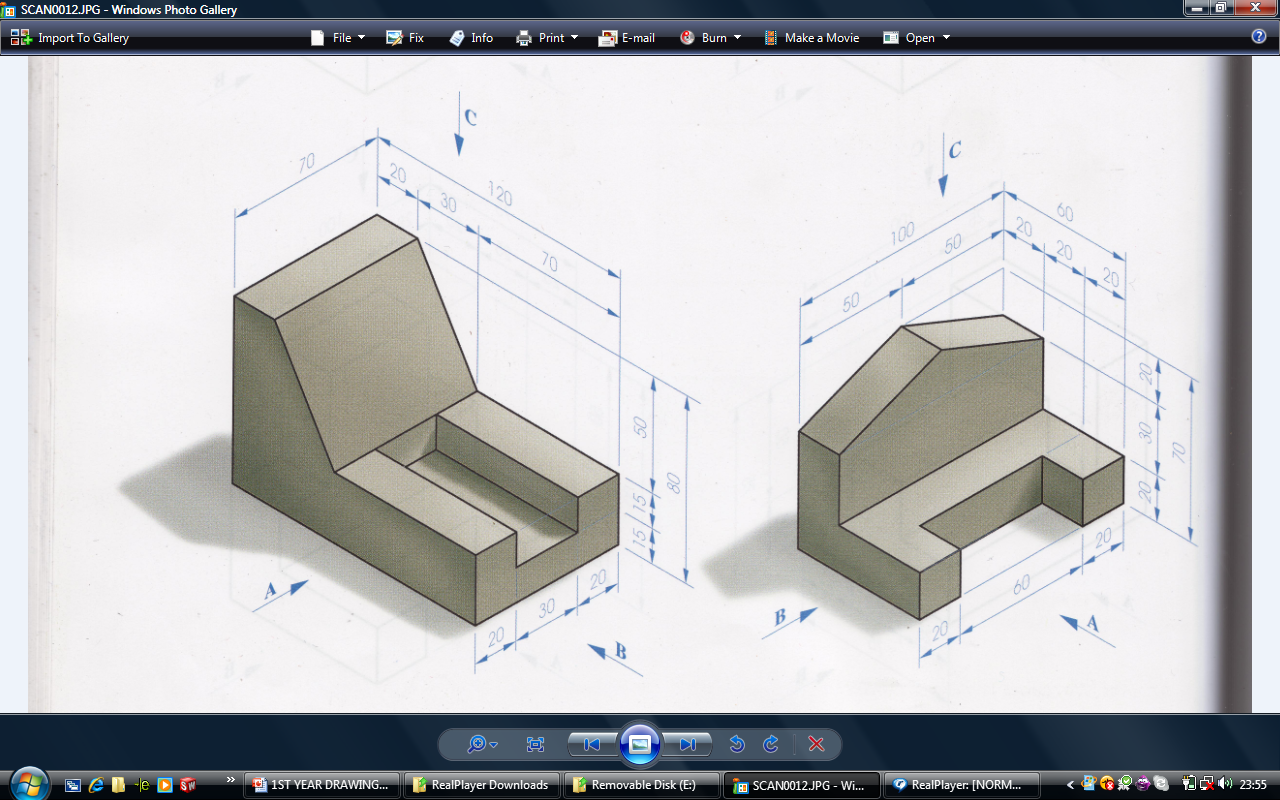 20
Y
X
30
30
20
20
ELEVATION
END  ELEVATION
100
20
60
20
Y
20
PLAN
Down 130
In 100
SHEET  NO: 39